安徽省建筑类考试报名、培训分享
铜陵市建设行业职业培训学校

    2018年9月
主要交流内容
1
铜陵市建设行业职业培训学校
一、八大员报名流程
2
铜陵市建设行业职业培训学校
报名网址：http://ahrc.zjcloud.net.cn/login
3
进入后点击注册并且一个手机号只能用一次，手机号码和注册的人员绑定。如需更换需要联系当地培训机构解除认证后重新认证。
铜陵市建设行业职业培训学校
进入注册界面
4
铜陵市建设行业职业培训学校
完成注册的界面
5
铜陵市建设行业职业培训学校
进入报名程序
6
铜陵市建设行业职业培训学校
选择你要报考的地市、专业、时间
7
铜陵市建设行业职业培训学校
报名成功到培训机构核准材料
8
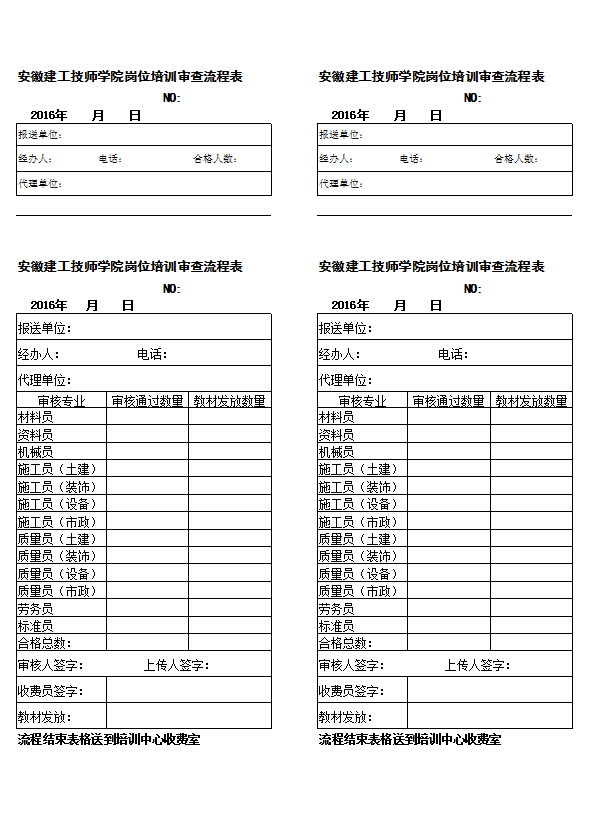 现场核准材料要求：
    单位介绍信承诺书、营业执照、劳动合同、单位统一填写汇总表：《八大员报名汇总表》按专业排序（附件1）、毕业证书原件、复印件（按报名表排序）、个人登记表（报名网站打印）、两寸照片1张贴报名汇总表
铜陵市建设行业职业培训学校
二、安管人员及特种作业人员报名流程
9
铜陵市建设行业职业培训学校
特种作业员：按照开考计划考试，理论合格人员安排实操考试，邀请市建委质量安全处领导巡考
10
铜陵市建设行业职业培训学校
三、培训、考试
11
1、考试申报成功后，培训机构组织合格师资开展面授、模拟考试。

2、确定考试时间后及时通知学员打印准考证参加考试。
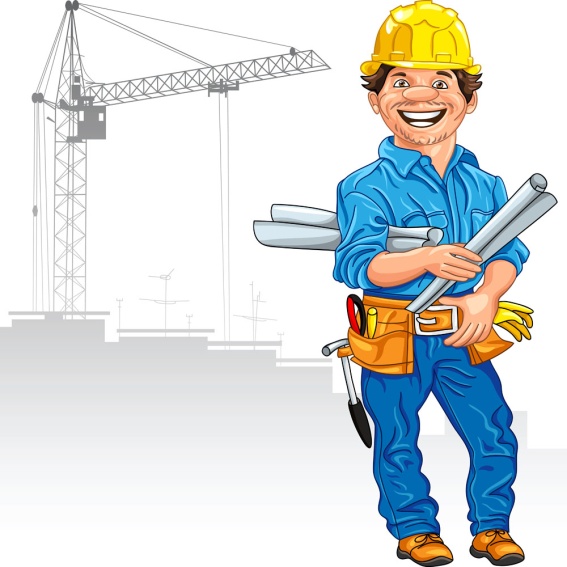 铜陵市建设行业职业培训学校
四、领取合格证书程序
12
八大员、特种作业人员：合格人员证书到培训机构领取
     1、本人：带本人身份证
     2、单位：单位介绍信、领取人身份证

安管人员：到市建委窗口领取
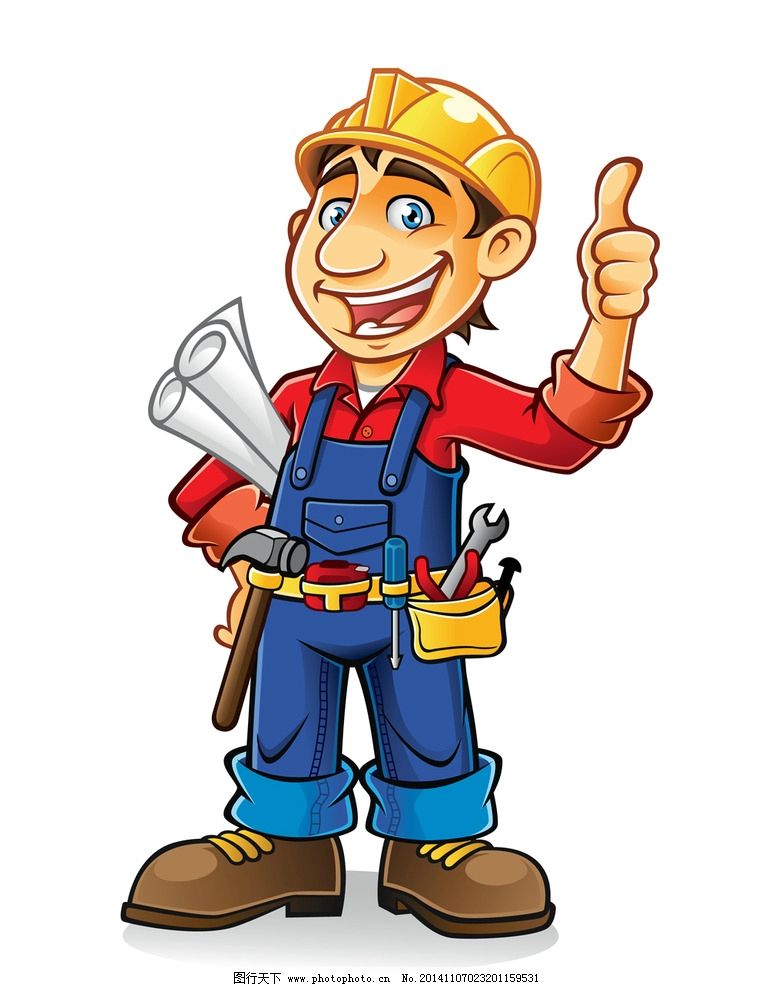 铜陵市建设行业职业培训学校
安全员证书领取流程：1、登入安徽省工程建设监管和信用管理平台
13
在平台上登入“企业人口” 

点击“法人用户”进入企业界面
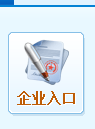 铜陵市建设行业职业培训学校
在平台上登入“企业人口”后
14
铜陵市建设行业职业培训学校
2、点击安全生产窗口，然后点击“安管人员”栏
15
铜陵市建设行业职业培训学校
3、点击网站窗口的左边安管人员（三类人员）栏下方有一个首次申请，进行申请注册。申请注册后等当地建委审批，一般在5个工作日审批合格。
16
铜陵市建设行业职业培训学校
最后
17
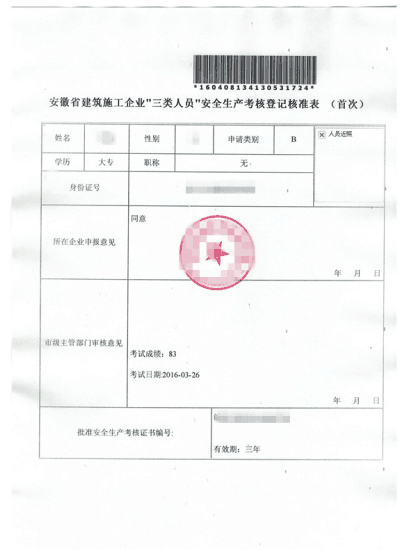 当地建委审批合格后，点击考核等级核准表（首次）打印出表格。带上表格盖上单位公章，单位介绍信，证书本人的蓝底照片去当地建委打印证书即可。
铜陵市建设行业职业培训学校
五、证书延期培训
18
证书到期三个月内选择培训机构参加继续教育
八大员延期内不得办理变更
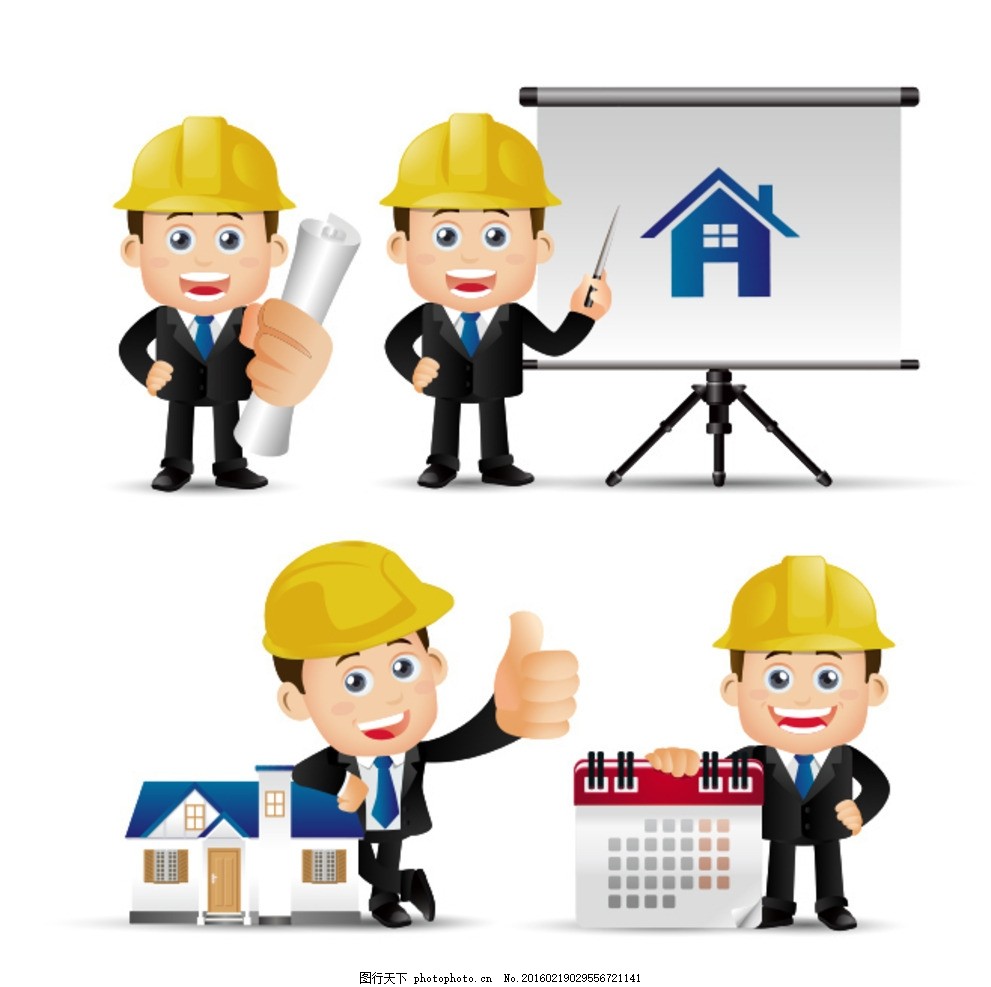 铜陵市建设行业职业培训学校
铜陵市建设行业职业培训学校感谢大家！
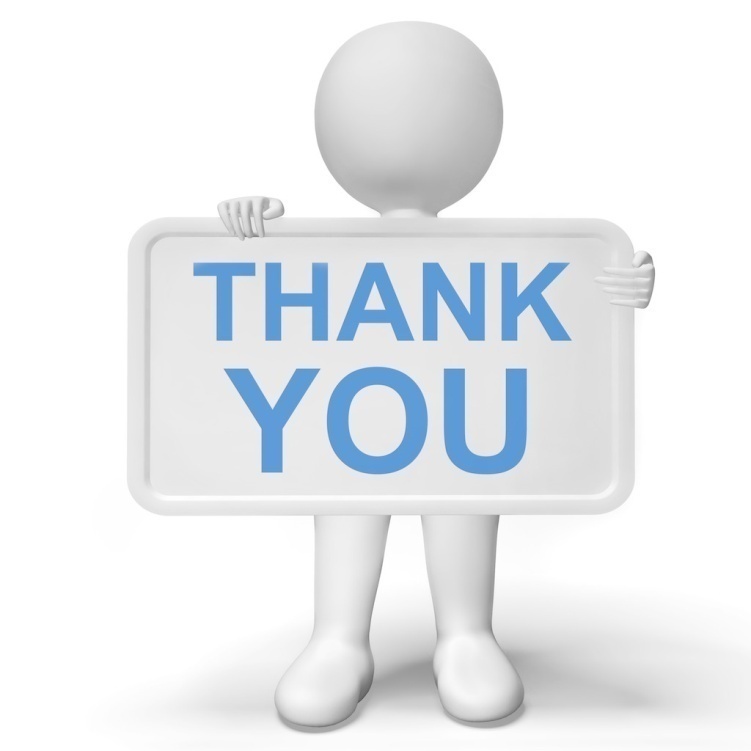